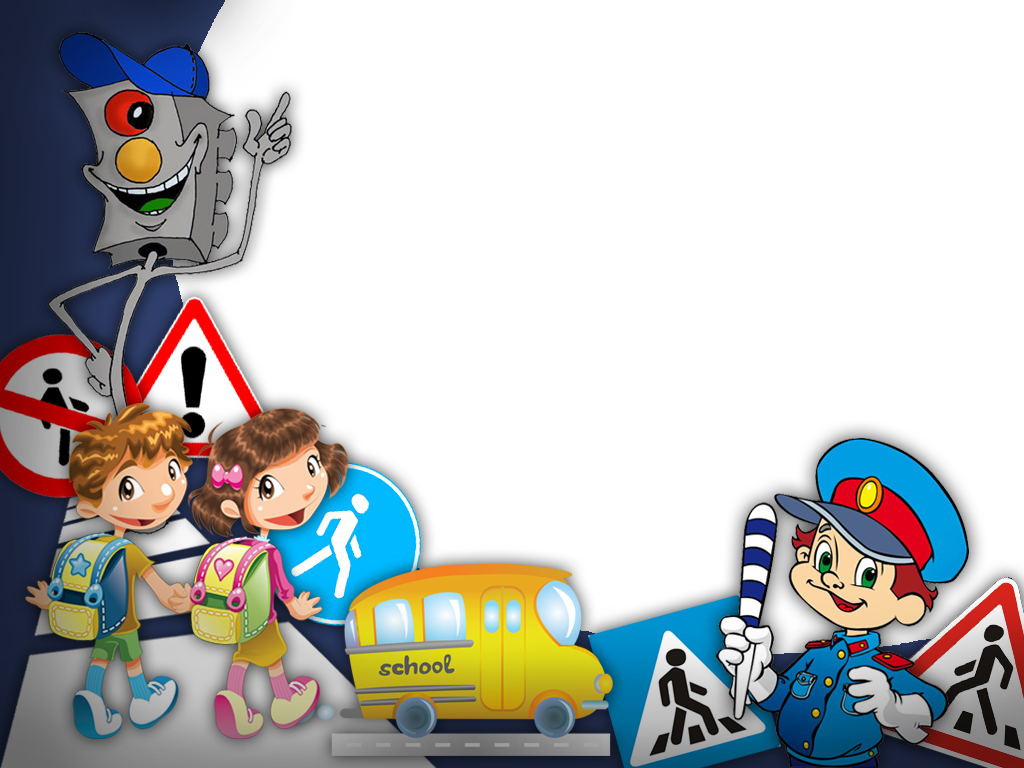 МДОУ «Детский сад № 95»
Г. Ярославль
Книжки – малышки «Дорожная азбука»
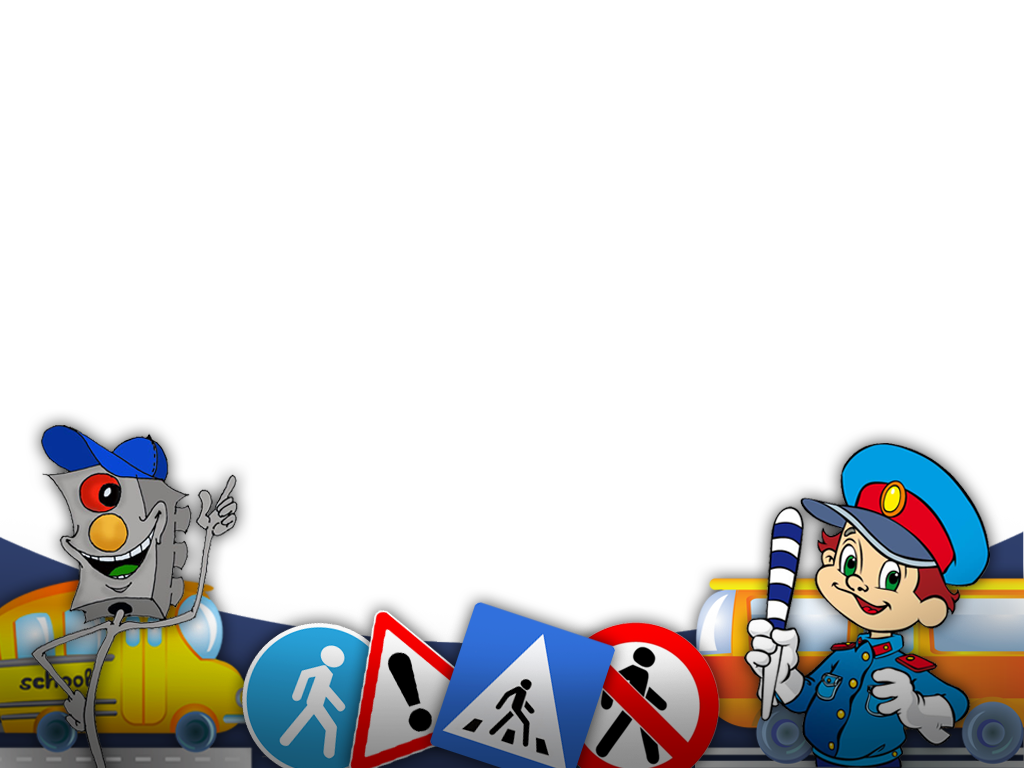 Участники: 
Журавлёва Елизавета, Сосновкина Анна, Варфоломеева Анастасия, Мяснов Матвей, Рубченков Тихон, Серанов Фёдор, Смертин Тимофей.
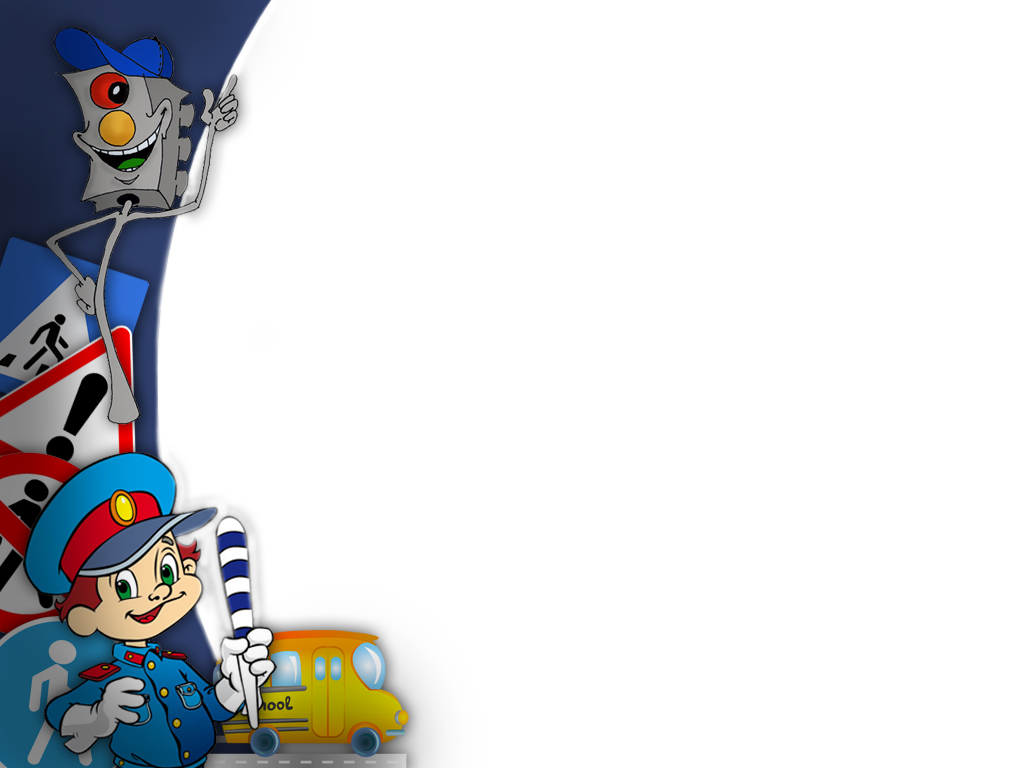 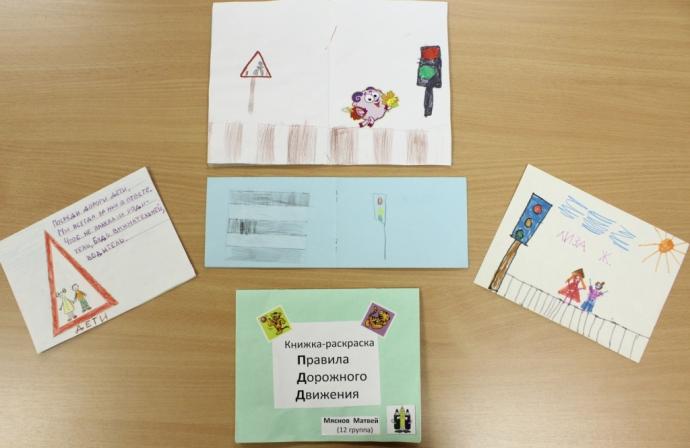 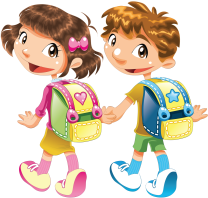 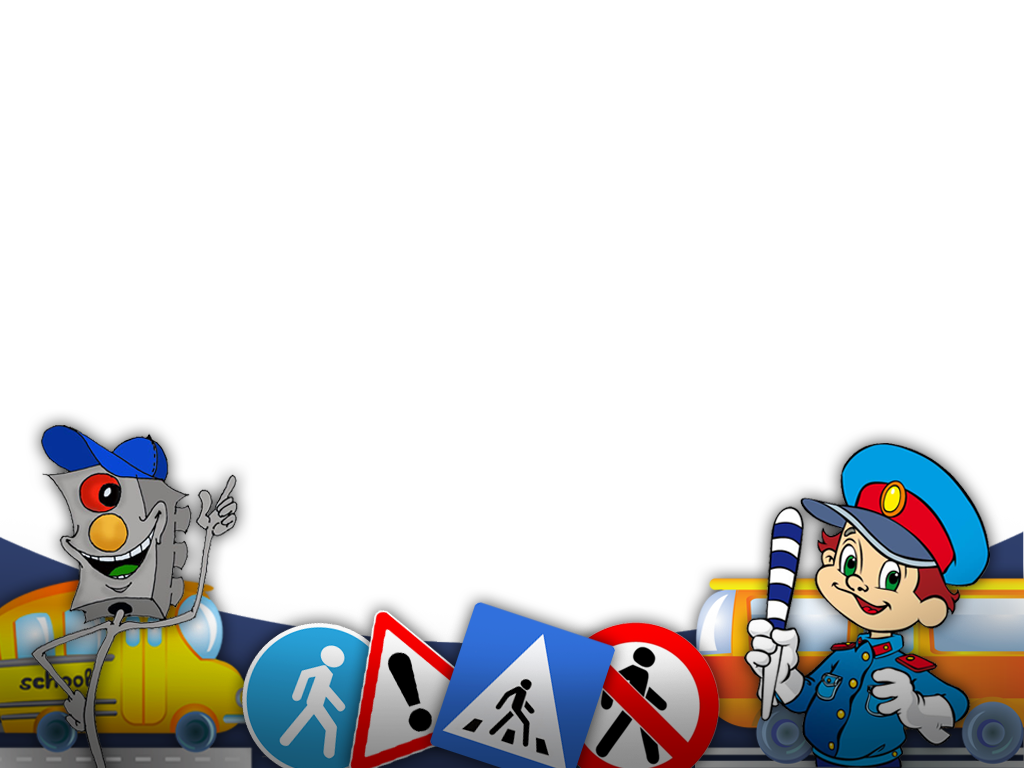 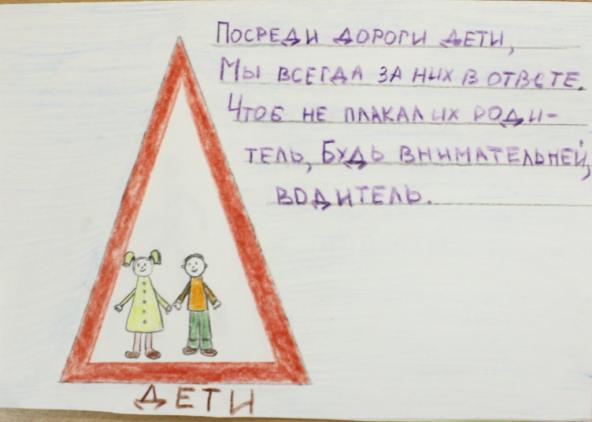 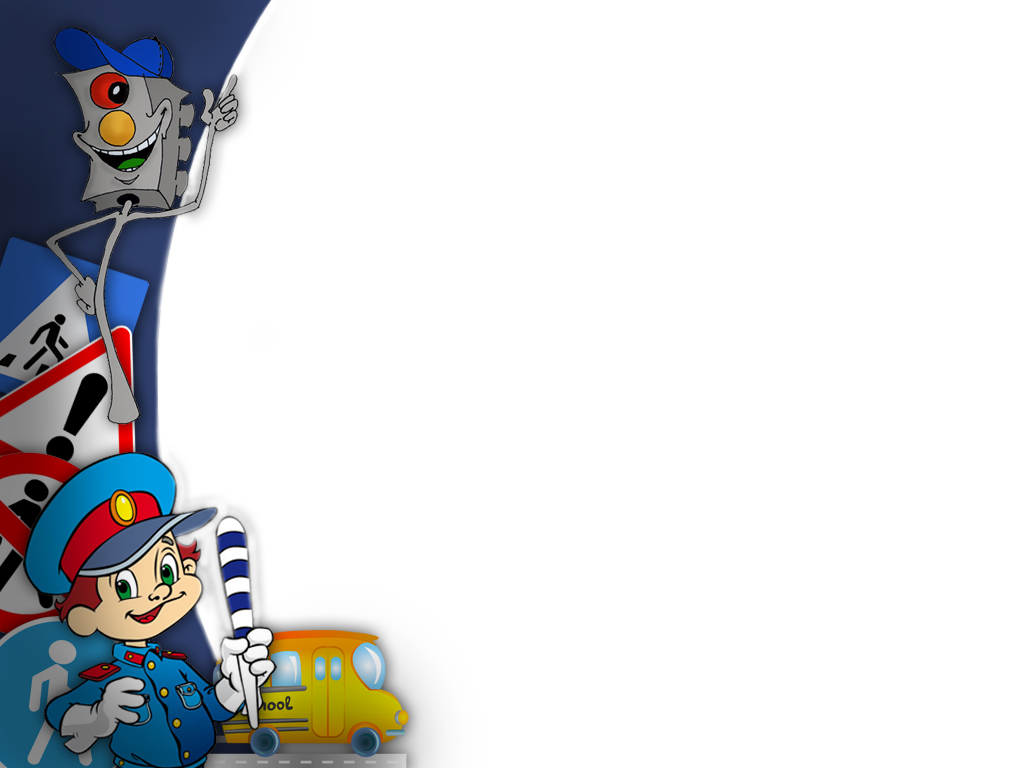 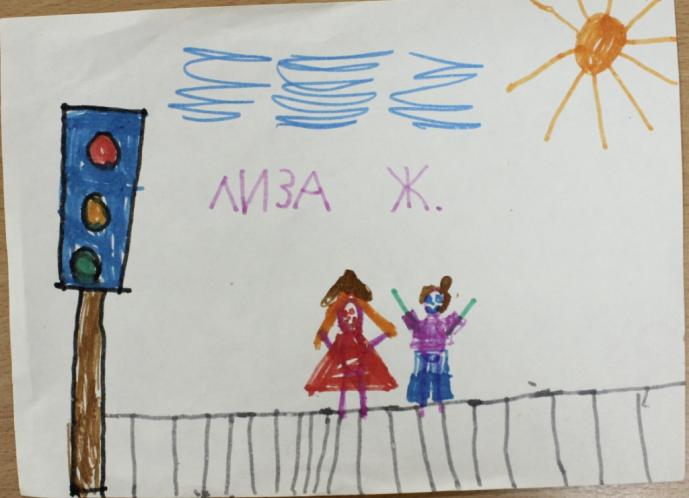 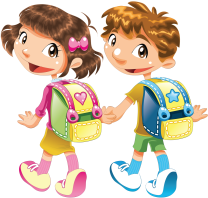 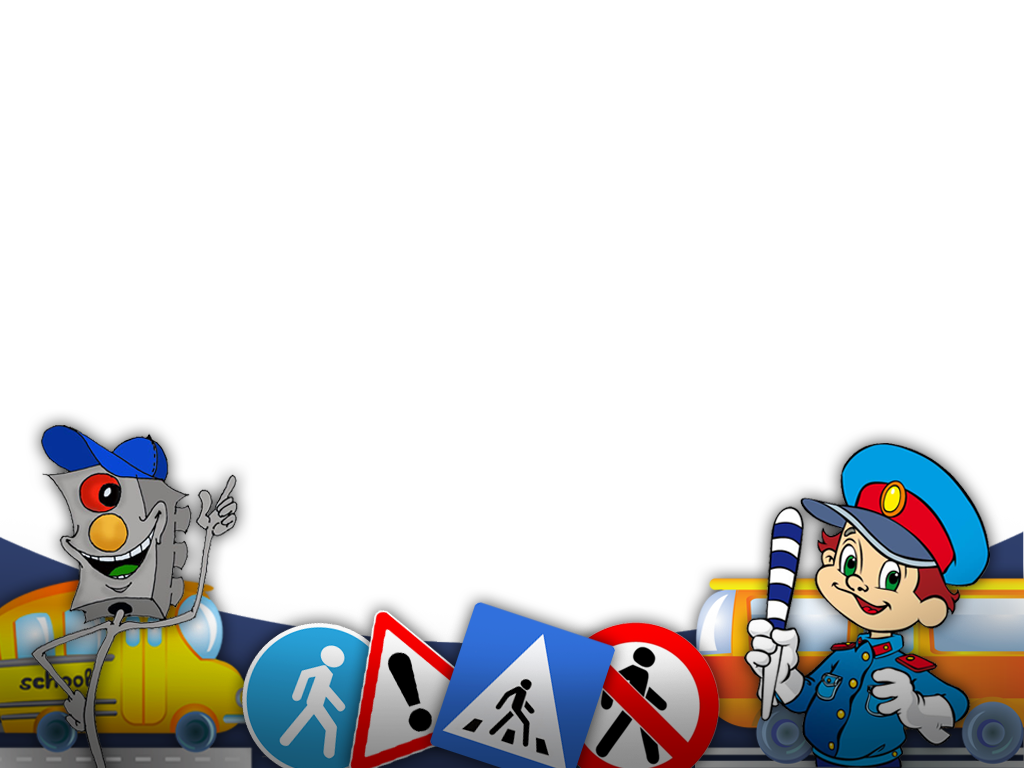 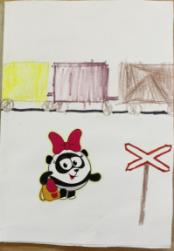 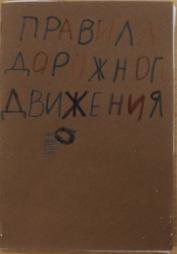 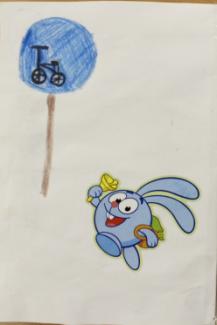 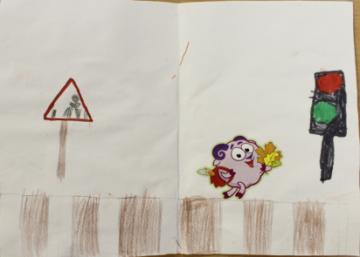 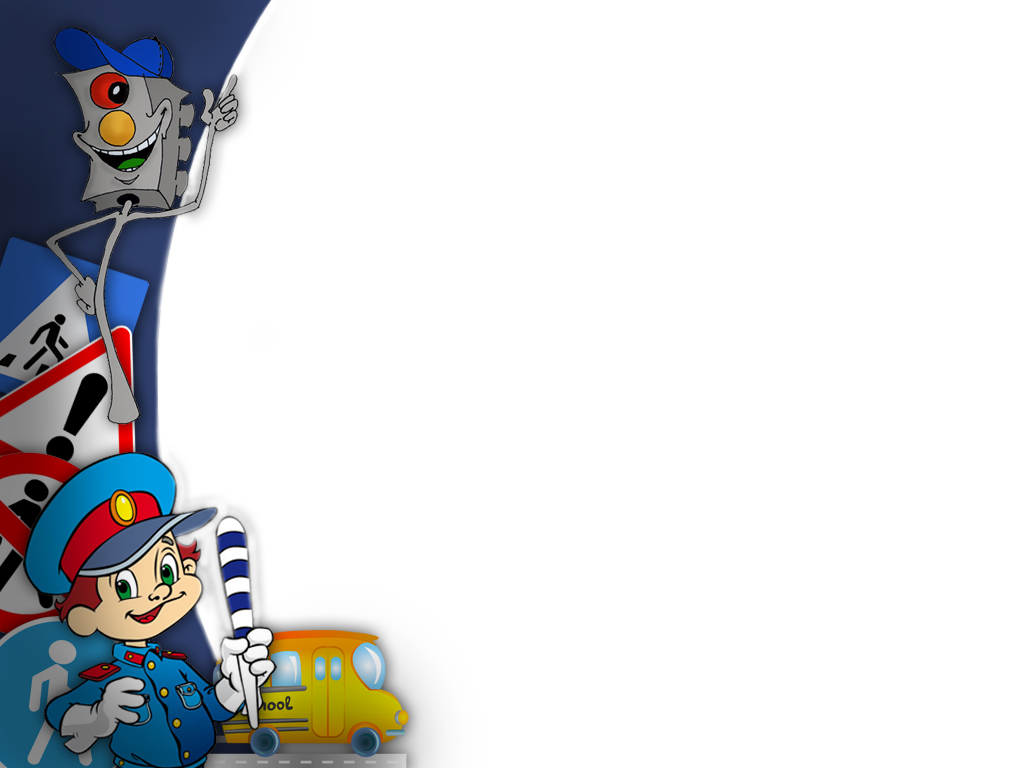 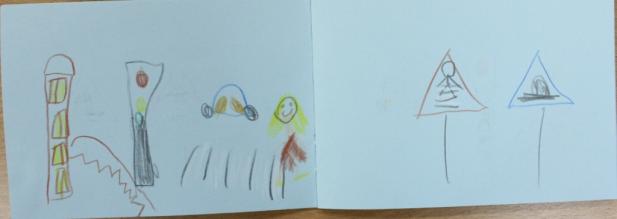 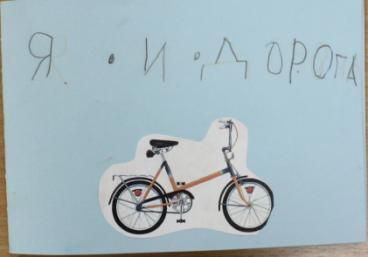 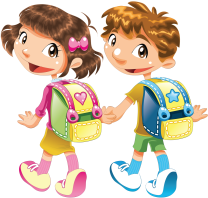 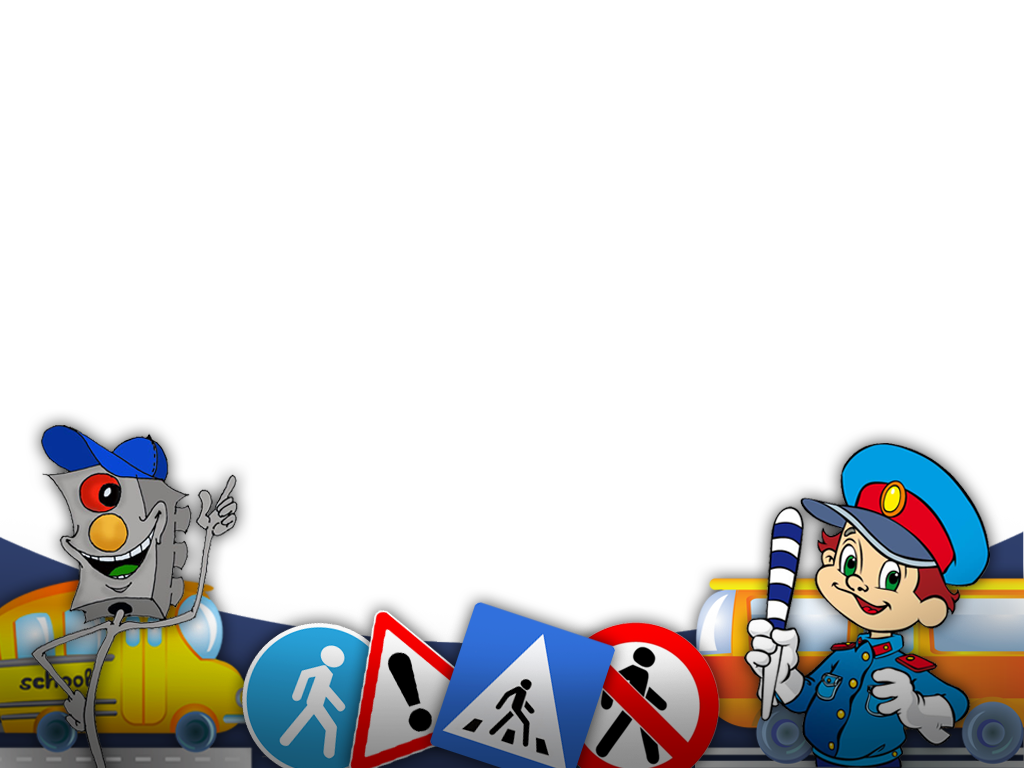 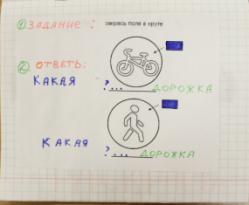 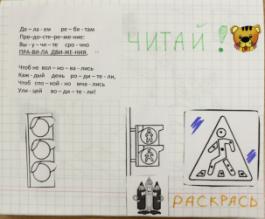 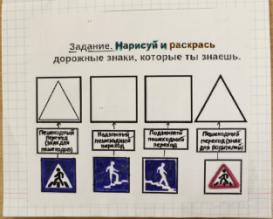 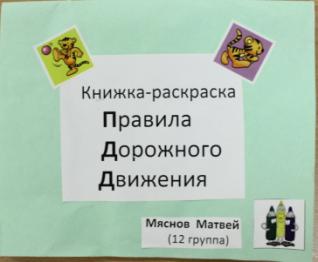